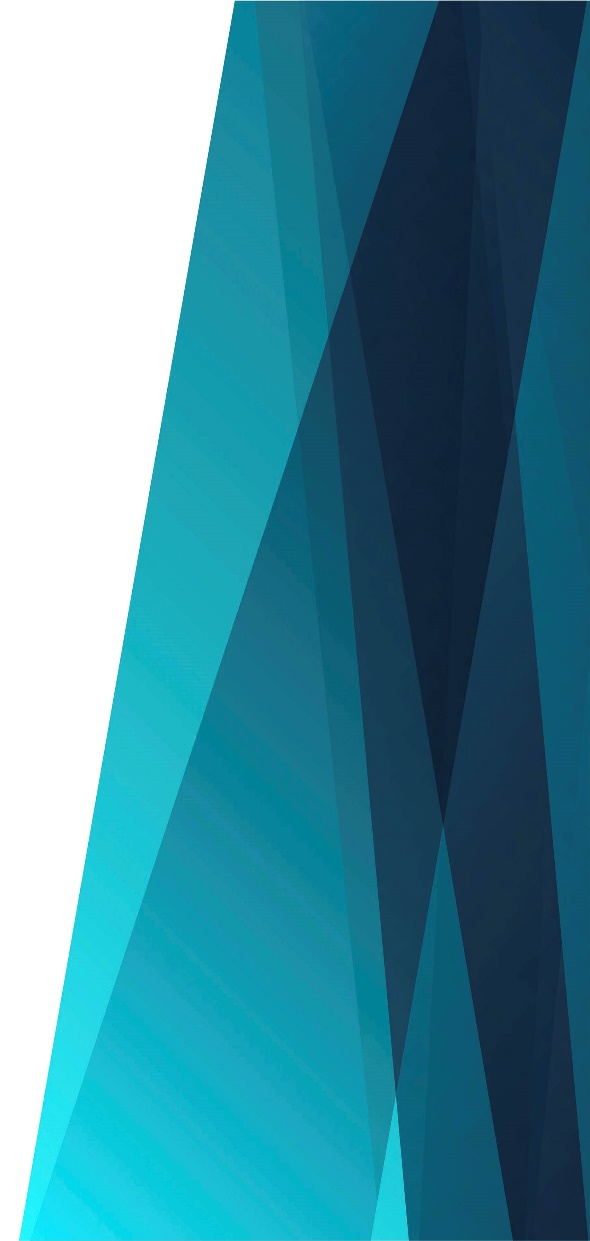 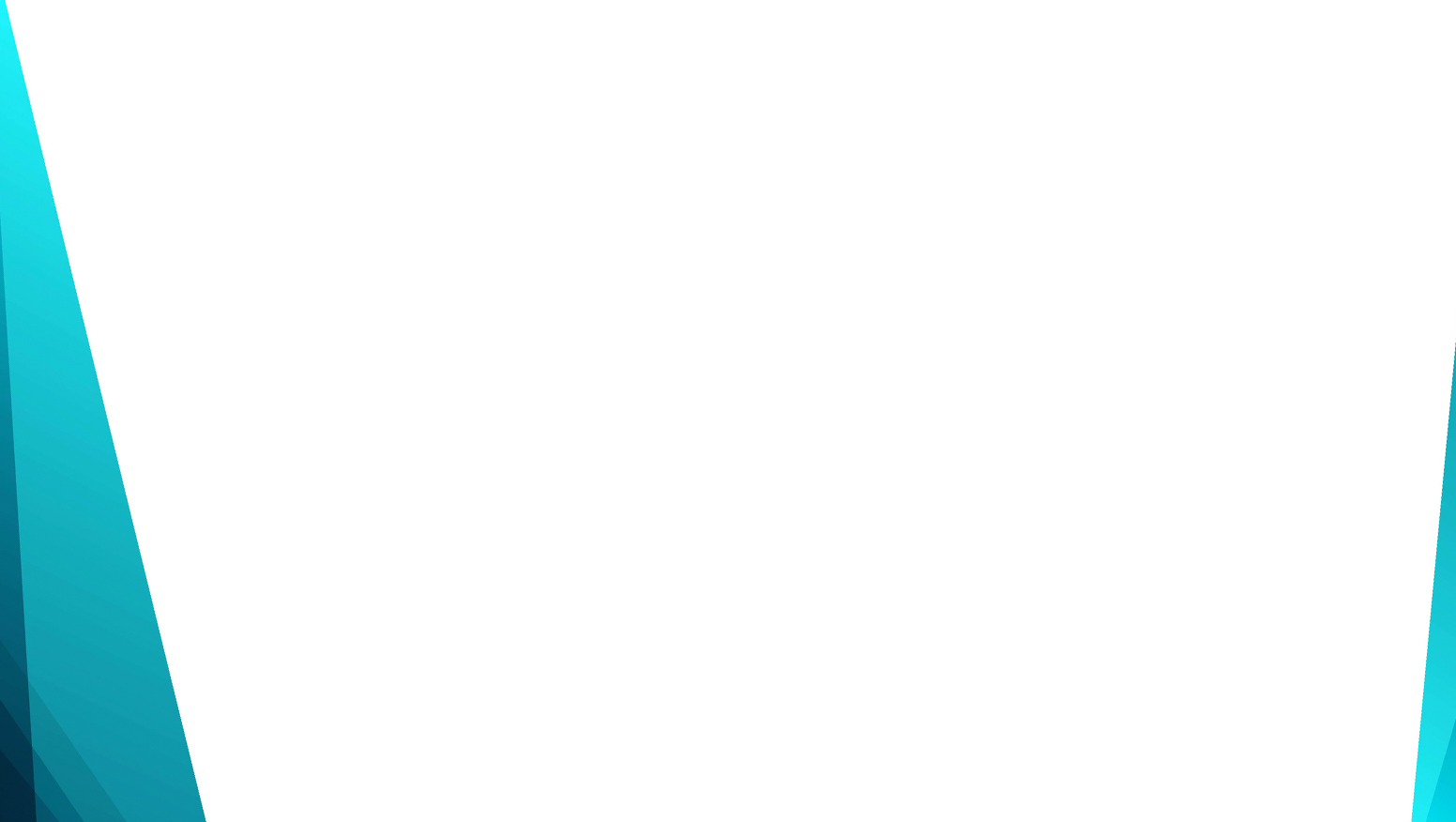 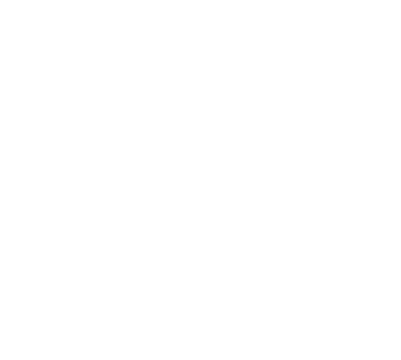 Написанный 
на камне
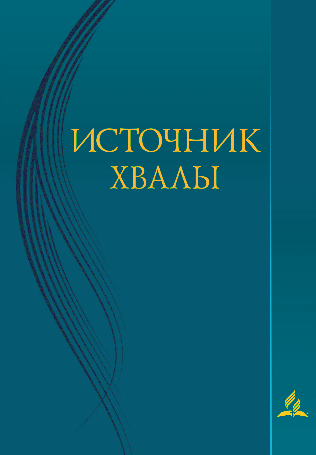 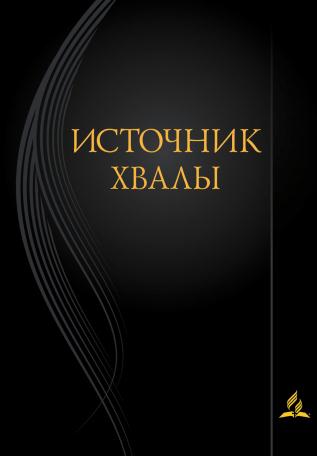 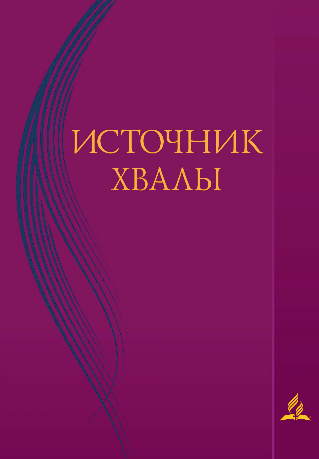 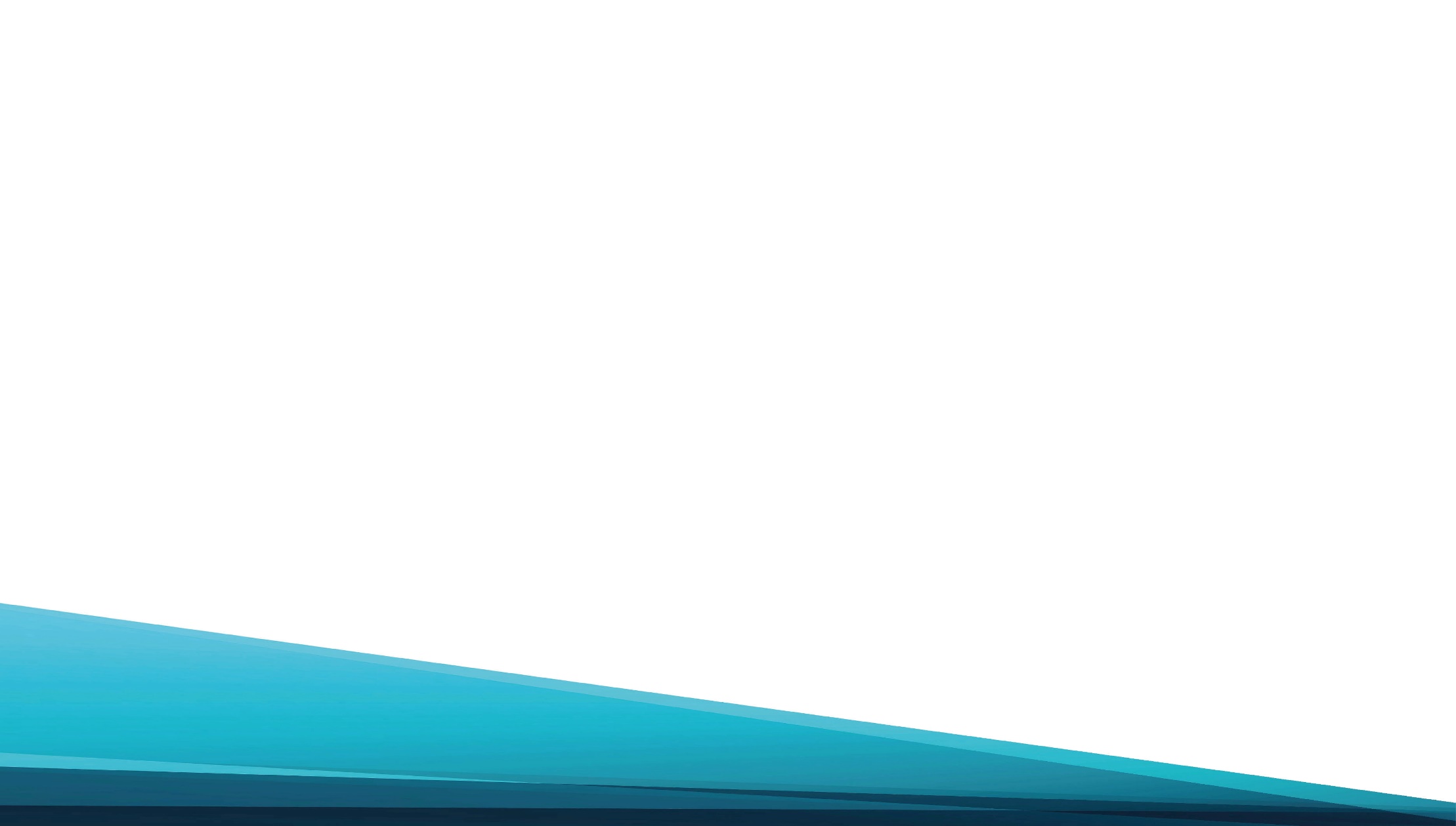 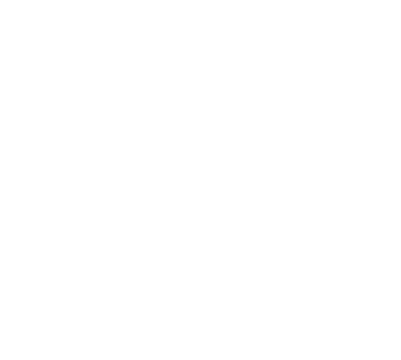 Закон Творца
Совершен во всём.
Был на камне написан он.
Любовь и жизнь мне Открылась в нём – 
Сам Господь написал Закон.
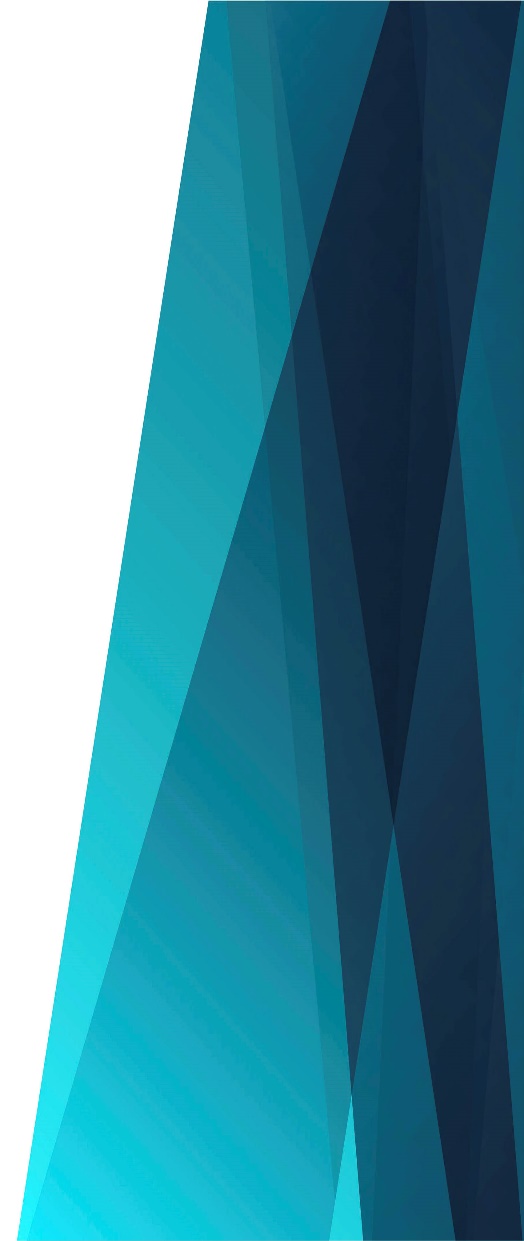 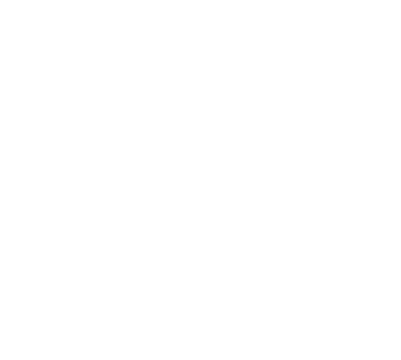 Сердце приклоню 
К Закону,
Он сияет для меня. 
Господа Закон исполню – 
В нём истина дана.
О, в нём истина дана.
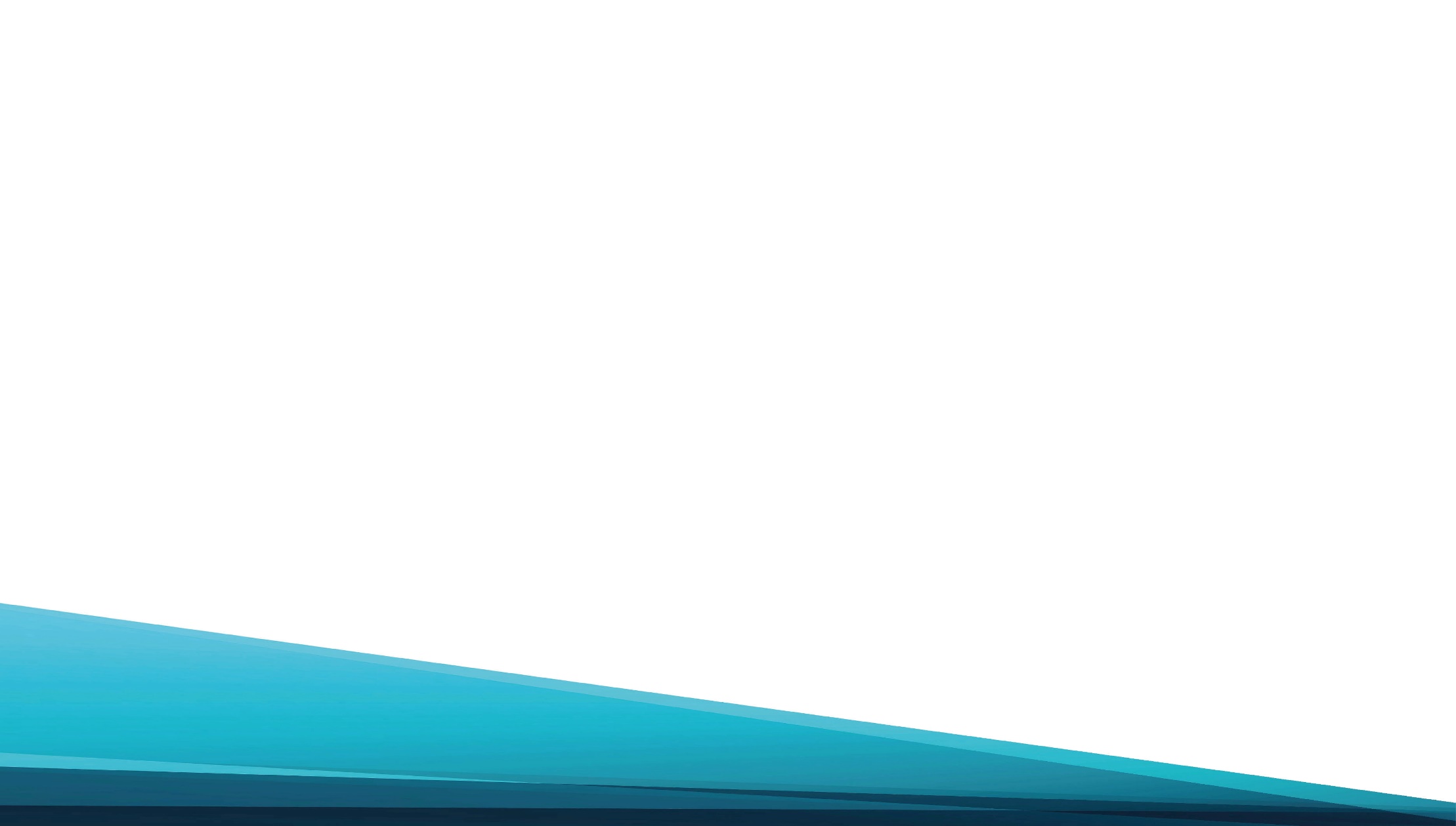 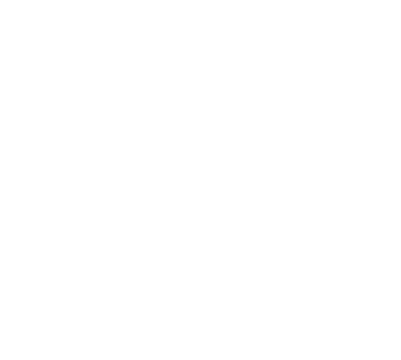 Святой Закон – 
Откровенье мне.
Был на камне написан он.
Закон Господь
Утвердил навек,
Нахожу утешенье в нём.
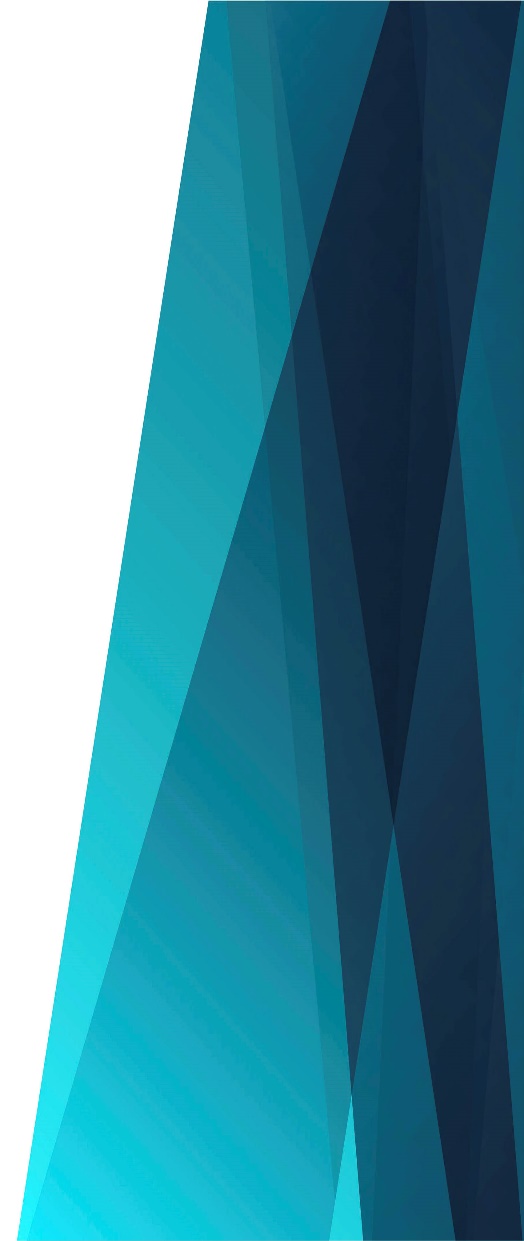 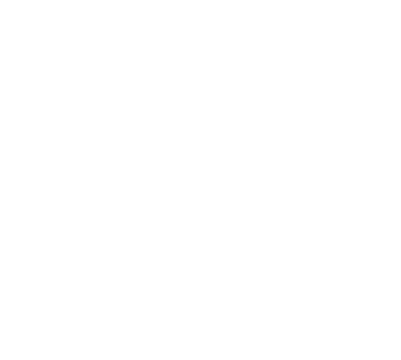 Сердце приклоню 
К Закону,
Он сияет для меня. 
Господа Закон исполню – 
В нём истина дана.
О, в нём истина дана.
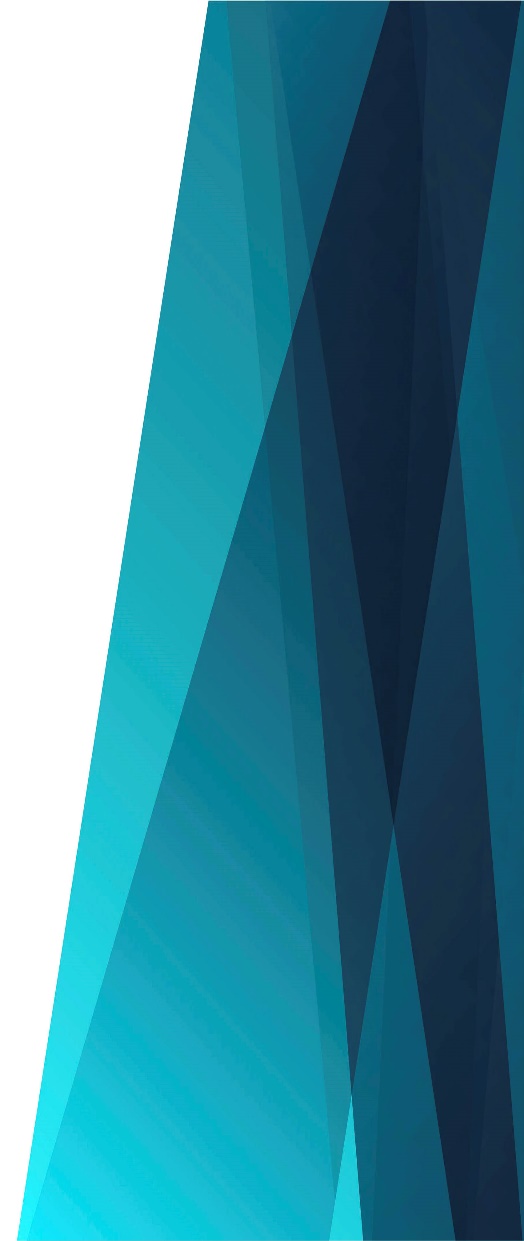 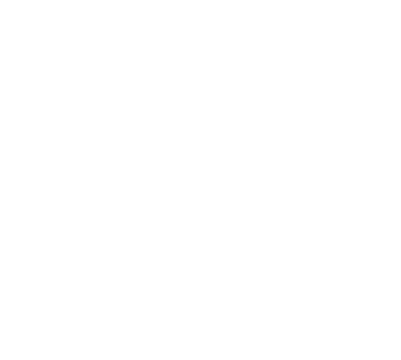 Закон справедлив – 
Осуждает грех.
Святой Бог судит
По Закону всех. 
Милость Бог явил,
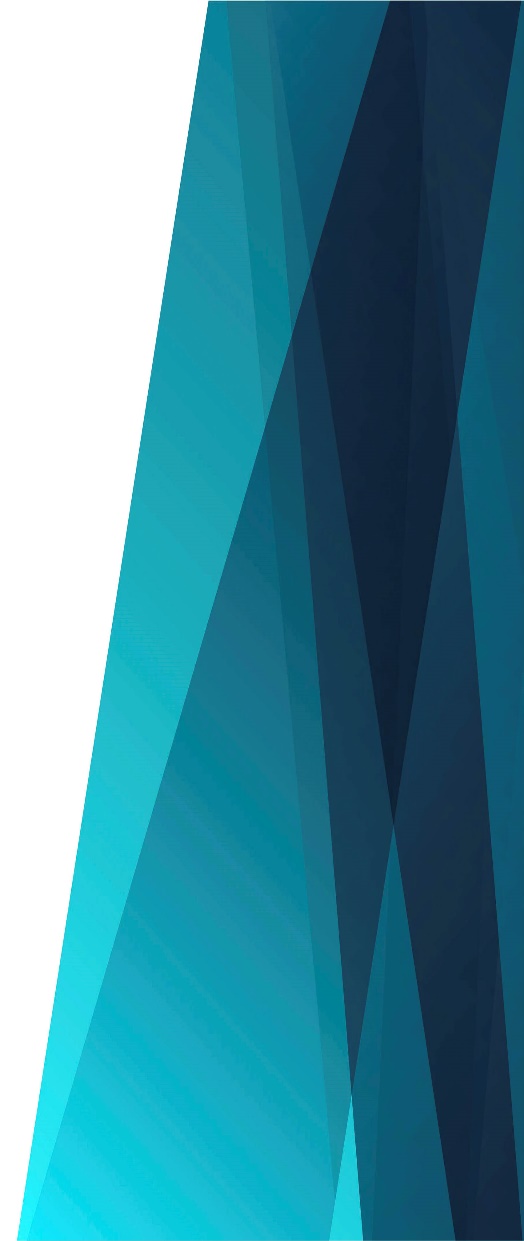 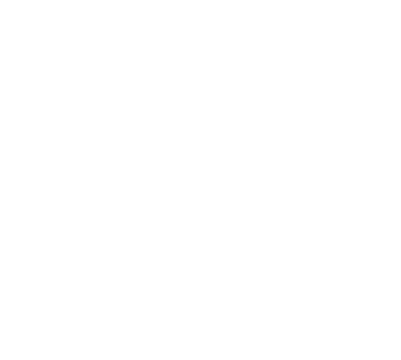 Сына в мир послал;
Кровь Иисус пролил,
Мне прощенье дал.
Я так люблю Христа.
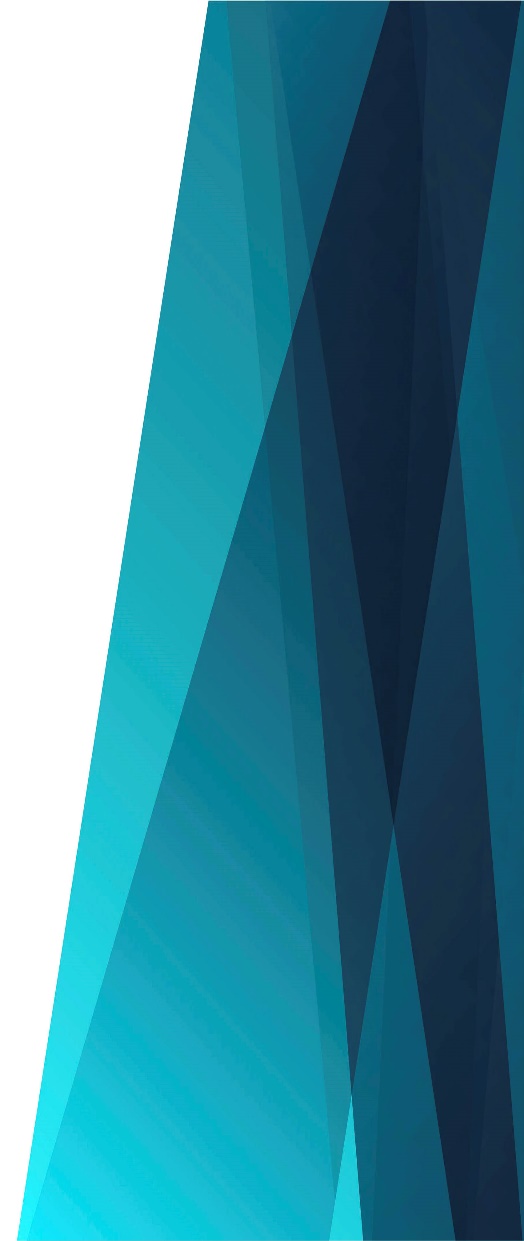 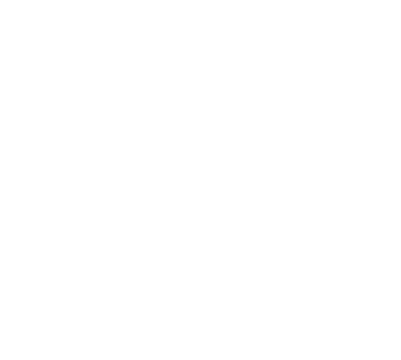 Сердце приклоню 
К Закону,
Он сияет для меня. 
Господа Закон 
Исполню – 
В нём истина дана.
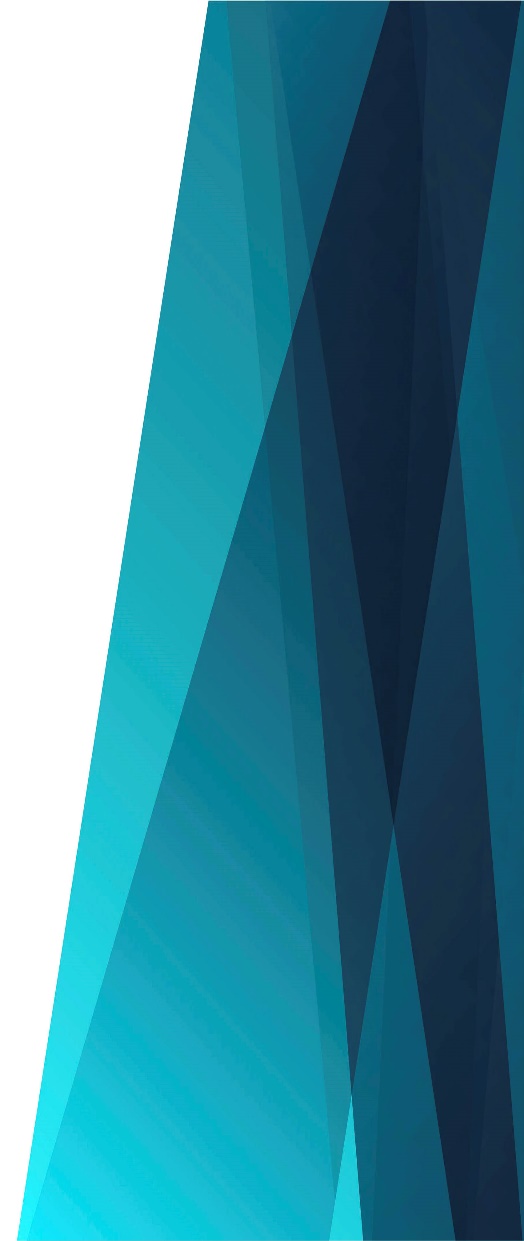 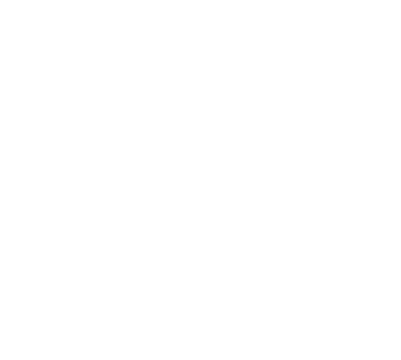 О, в нём истина дана.
Записан он рукой Христа
Мне в сердце навсегда.